Informe de resultados
octubre 2018
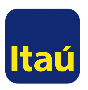 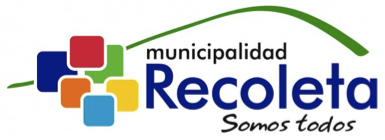 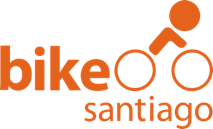 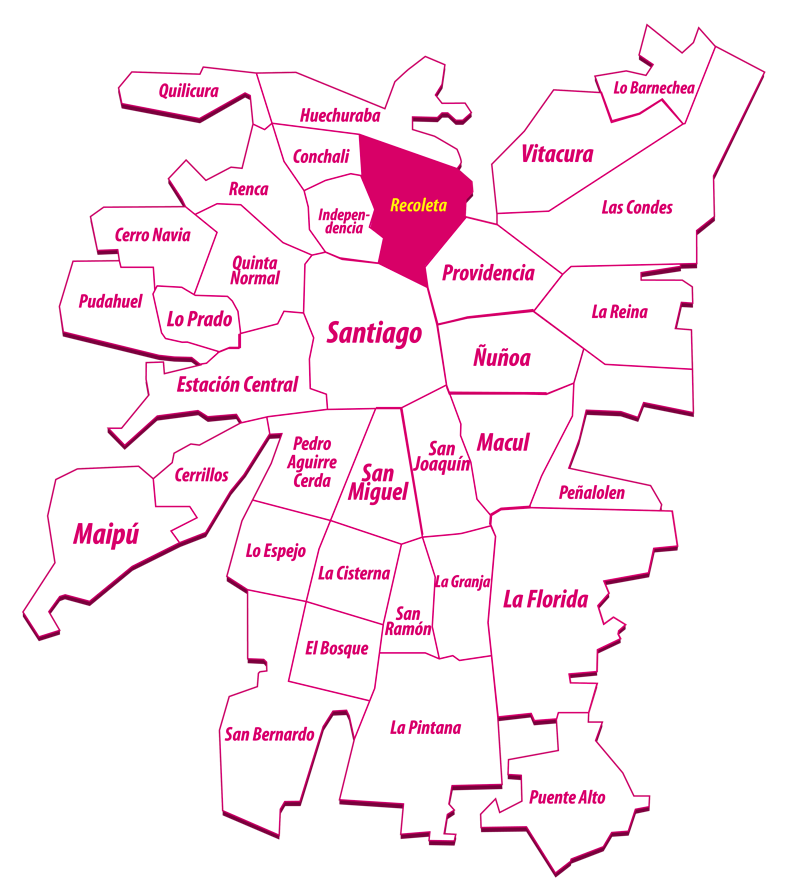 Ubicación Estaciones Recoleta
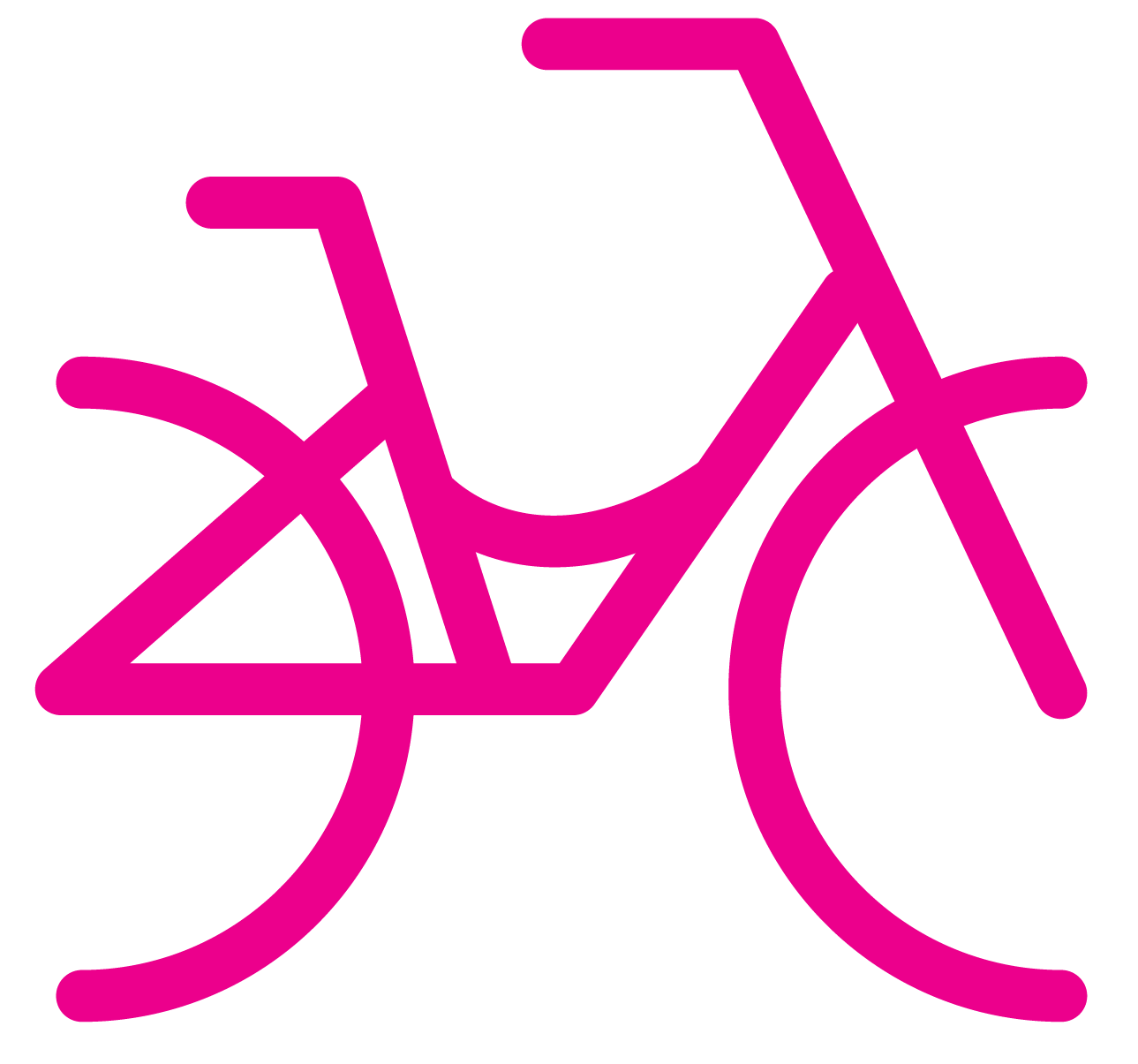 Av. Perú / Maestra Lidia Torres
Bellavista / Recoleta
Cerro Blanco
Clínica Dávila
Loreto / Bellavista
Cantidad de viajes mensual Recoleta
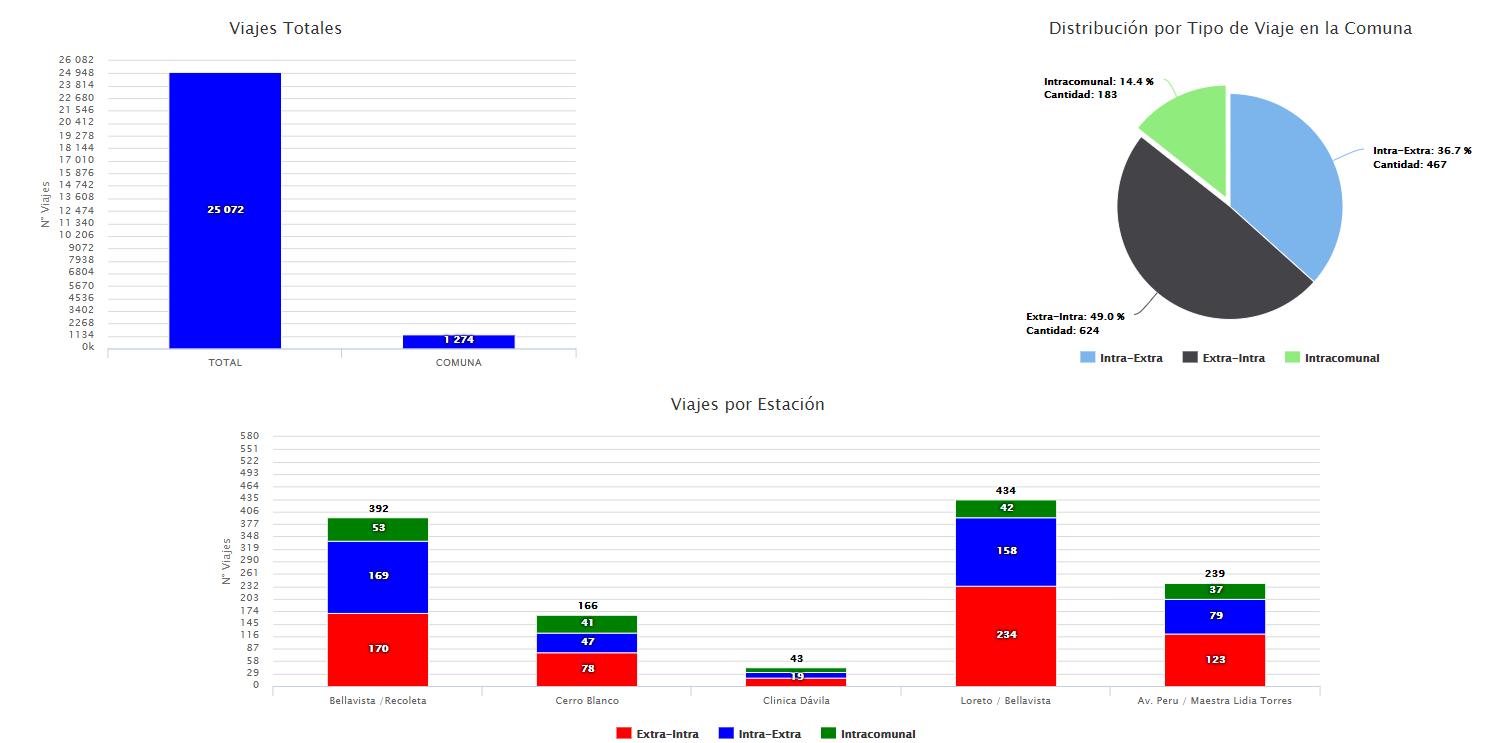 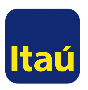 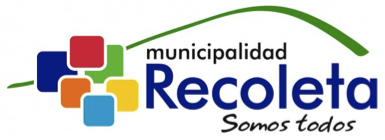 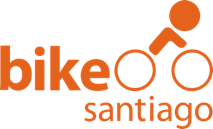